Rising Inequality: Trends & Comparisons
TYLER ALLEN: SOC 760 WK 5 PRESENTATION (9/21/2020)
TRENDS
“Inequality in the long run” (p. 838-843), Thomas Piketty & Emmanuel Saez
INTRO
Income and wealth inequality was very high a century ago but dropped dramatically in the first half of the 20th century 
Income inequality has resurfaced as late at the 1970s in the US… more unequal than Europe today  
Modern data collection on income distribution starts with KUZNETS
Believes that a balance of growth, competition, and technological progress leads to development. As an economy develops, market forces first increase and then decrease economic inequality
Constructed the 1st national income time series for the US
Used data from income tax returns and Pareto (Power Laws) to estimate incomes
WTID (World Top Income Databases) is the most extensive data collection on historical evolution of income equality
Evolution of Inequality income is influenced by key historical events: World wars, rise of progressive taxation, and Bolshevik Revolution
INCOME INEQUALITY
Country specific institutions and historical circumstances can lead to very different inequality outcomes
The simplest and most powerful inequality metric is the share of total income going to the top decile
How Taxes affect income inequality: High-income households pay a larger share of their income in total federal taxes than low-income households, federal taxes reduce income inequality.
Income inequality is how unevenly income is distributed throughout a population. The less equal the distribution, the higher income inequality is. Income inequality is often accompanied by wealth inequality, which is the uneven distribution of wealth (total net private wealth)
WEALTH INEQUALITY
Wealth concentration is always much higher than income concentration
Wealth top decile: 60-90%, Income share: 30-50% 
Bottom 50% of wealth: Less that 5%, Income 20-30% range. BOTTOM HALF OF POPULATION barely owns any wealth, but DOES earn a decent income
Today, US wealth inequality is lower than Europe’s, but the US income inequality is higher.  
US inequality is based on rise of top labor incomes rather than concentration of wealth (pockets of wealth that exist in a society, things that make them wealth based)
Determining Wealth to Income & Capital to Income Ratios
Harrod-Domar Formula
Level of savings (s) = Average propensity to save (APS) –  which is the ratio of national savings to national income.
The capital-output ratio = 1/marginal product of capital.
The capital-output ratio is the amount of capital needed to increase output.
A high capital-output ratio means investment is inefficient.
The capital-output ratio also needs to take into account the depreciation of existing capital
Level of savings. Higher savings enable greater investment in capital stock
The marginal efficiency of capital. This refers to the productivity of investment, e.g. if machines costing $30 million increase output by $10 million. The capital-output ratio is 3
Depreciation – old capital wearing out.
Harrod-Domar Formula
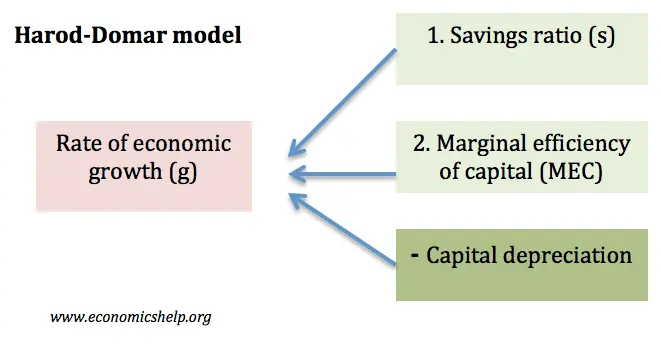 KUZNETS EXPLAINED
Income inequality first rises with economic development when new higher productivity factors emerge (manufacturing industry), but decrease when more workers join the higher paying sectors of economy (was not the case for more developed countries during 1st half of 20th century… change in economy was a response to societal/historical events such as wars) 
The Main forces that determine labor income inequality in long run: Race between education & technology
Rise in Education = Rise in supply of skills v. Rise in Technology = Rise in demand for skills (depending on the process, inequality of labor will either rise or fall)
Global competition for skills/globalization, 
Skill-based technological change 
Rise of information technologies
WHAT IF?
The large increase in US Income Inequality can be explained by insufficient educational investments to large segments of the US  labor force?
If so massive investments in higher education would be the right policy to reduce Income Inequality
CONCLUSION
Piketty and Saez do not agree with Kuznets. They state that Income Inequalities depend on the institutions and policies that societies agree to follow.
“The Polarization of Job Opportunities in the U.S. Labor Market” (p. 90:300-23), David H. Autor
INTRO
US labor market experiences 2 challenges
Us labor market experiences increase demand for skilled works. Since the 70s and 80s,  education levels have not been able to keep up with rising demand of skilled workers.
Structure of job opportunities have polarized
Rise in high-skill/ high-wage & low-skill/low wage jobs, but a decline in middle-skill white collar/middle-skill blue collar jobs
The Aftermath
Males and those without a 4 year college degree suffer the most
The Great Recession only quantitatively changed the US labor market
Middle-Skilled Job
A middle-skilled job is defined as something that can be successfully carried out by a computer exercising program, or someone who is less educated in a developing country who carries out the task with minimal discretion
Middle-skilled workers have moderate education (high school diploma BUT less than a 4 year college education)
As computer and communication technology improves in quality and decreases in price, routine tasks are becoming confined to computers and performed by machines or sent electronically to foreign works sites to be completed by low wage workers.
Characteristics of  middle-skilled workers are:
Routine: cognitive and production activities with precise understood procedures
Non- Routine: 
Abstract; problem solving intuition and persuasion. Workers have high levels of education and analytical capabilities. 
Manual; situational adaptability, visual and language recognition, in person interactions. Workers who are physically apt and able to communicate fluently in a language
Reasons for Polarization
Technology, trade, and offshoring
Changing structure of employment and earnings as a result of shifts in labor market institutions
Declining labor union penetration  
Falling minimum wage
Recent studies have shown that those with a college degree earn more than those who are not (hourly wage was 1.5 times if you were a college graduate)
College graduate works more hours per week, more weeks per year, and stays employed longer/spends less time being unemployed
Even though there is a rise in earning for college students, there has been a slowdown in college attainment
Conclusion
The rising demand for highly educated workers combined with lagging supply is contributing to higher levels of earnings inequality. 
Workers who do not seek a postsecondary education will have a hard time finding employment/making an earning
To Fix This: Encourage young adults to go to college, 
The US should improve K-12 education to encourage higher education in the long run
Educators and policy makers should consider training programs that can boost skill levels in historically low level jobs
R&D and infrastructure investments that will broadly distribute benefits across economy
“Inequality in Earnings at Close of the Twentieth Century” (p. 25:623-57), Martina Morris & Bruce Western
INTRO
Origins of the rise in US inequality can be grouped into four categories: 
The changing demographics of the labor force
The impact of economic restructuring
The role of political context and institutions 
The dynamics of globalization
Earnings inequality had two peaks in this century. 
Prior to World War I
On the eve of the Great Depression
This leveling trend inspired Kuznets' classic argument on the "inverted U" curve linking economic development to inequality: The early stage of modern economic growth is fueled by capital accumulation and generates a corresponding rise in inequality, but this trend is temporary, and as a capitalist economy enters maturity inequality eventually declines (Kuznets 1955)
Changing demographics of the labor force
Baby Boomers
Women in the workforce
Immigration
Education
Impact of economic restructuring
Deindustrialization
Employment Relations a.k.a “Internal Labor Market
The role of political context and institutions
Minimum Wage & The Value of the Dollar
Unions
The dynamics of globalization
Trade
Capital Flow
Conclusion
While all components of inequality shown to be conclusive, the bigger conclusion was integrating more sociological methods and theories into the study of inequality. 
“Sociology has an important role to play in understanding the recent trends in economic inequality. It is not just a question of earnings, but of fundamental changes in politics, markets, and life chances. The integrated analysis of social institutions and social change is at the heart of our disciplinary theory, but at the margins of our contemporary empirical work in the United States.”
COMPARISON
“Income Inequality in Richer and OECD Countries” (p. 71-100), Andrea Brandolini & Timothy M. Smeeding
INTRO
Focus is on the major new secondary data-set on income inequality assembled by Deininger and Squire (1996) at the World Bank. Described as “the largest possible”, the Deininger and Squire data-set draws together more than 2,600 observations on Gini coefficients and, in many cases, quintile shares from a wide variety of studies covering 135 developed and developing countries for the years 1947-1994
Statistics were selected by requiring that they be from national household surveys for expenditure or income, that they be representative of the national population, and that all sources of income or expenditure be accounted for, including own-consumption. Further, Deininger and Squire identify in their data-set a “high quality” subset of nearly 700 observations for 115 countries, not more than one per country per year, which they label “accept” for the guidance of users.
DS Data Set
Imposes tighter requirements for inclusion in the high quality data-set
Grades different observations according to the following mutually exclusive categories which they define
Including multiple observations for the same year
Conclusions on the DS Data Set
Regarding the DS data-set as part of a process of developing the resources available to economists, we conclude that:
A secondary data-set should be a consolidation of earlier work, with multiple observations for the same country and the same date being justified by differences in source, in definition, or in methods of calculation;
Compilations of this kind should be cumulative;
The secondary data-set should be fully documented, with precise table numbers, and a full account given of all adjustments made, so that they can be reproduced;
There is a need to address the replication problems with on-line data; there should be a numbering of the different releases of the data-set; and the conservation and availability of all versions seem highly advisable.
Looking at the US using the DS Data Set
US: “The changes that took place – ending about a quarter of a century ago – involved in large measure a redistribution of income among families in the top and middle brackets. Although the share received by the lowest income groups increased slightly during the war, since then it has not changed”. (Miller, 1966, p. 3).
Conclusions on Secondary Data Sets
a secondary data-set should be a consolidation of earlier work
compilations of this kind should be cumulative;
the secondary data-set should be fully documented,
there is a need to address the replication problems with on-line data
classification of estimates needs careful consideration
include as many definitions as possible
simple “dummy variable” adjustments for differences in definitions are not a satisfactory approach to the heterogeneity of the available statistics;
there is no real alternative to seeking data-sets where the observations are as fully consistent as possible
in the case of the OECD countries studied here, we do not agree with the rejection by DS of “synthetic” estimates based on fiscal records and external information
we are not convinced that at present it is possible to use secondary data-sets safely without some knowledge of the underlying sources
“Globalization and the great U-Turn: Income Inequality Trends in 16 OECD Countries” (p. 107:1244-99), Arthur S. Alderson & Francois Nielsen
INTRO
2 major trends in inequality have been marked by the Kuznets Curve and the great U-turn
KUZNETS CURVE: Inverted U-shape relationship with economic development. Inequality first increases, peaks, and levels off, then declines. 
In US. inequality peaked in the 1890s, remained stable for a few decade  and declined after the 1920s
UTURN: reversal of Kuznets curve.This uturn is found first in 1970s in the us as income inequality increases (by result of development)
WHAT CONTRIBUTES TO DEVELOPMENT
Globalization: Direct investment (DI): Direct investment in deindustrialization, direct investment in the bargaining position of labor, direct investment in cheapening labor that can result in low skill jobs being exported through international relocation. SHORT TERM EFFECTS: prompts industrialization and weakens the bargaining of labor, LONG TERM: cheapen domestic labor, redistribute income from labor to capital, and reduce demand for low skill labor
North-South Trade: International trade. 1. Reduces average wage in the north by bringing northern workers in direct competition of southern worker, and intensifies competition affecting skilled workers as well. 2. Stresses the effects of trade on the relative wages of skilled and unskilled workers. By reducing the demand of unskilled labor in the north, it increases disparity in returns to unskilled relative to skilled labor
Migration: Movement of people across national borders
 US inequality upswing: 1. Rate of immigration increase coincides with rate of inequality increase, 2. Decline in average skills of the immigrant compared to relative natives, 3. Immigrant population is 2 sided... many immigrants with few skills, and also many that are highly skilled
Conclusion
Globalization influences the U turn. Direct investment and north south trade influenced income inequality in the contemporary period. In data, when tracing inequality upturn, globalization variables are accounted for on the disapperce and the attenuated
“The Top 1 Percent in International and Historical Perspective” (p. 3-20), Facundo Alvarado, Anthony B. Atkinson, Thomas Piketty, & Emmanuel Saez
Factors that Contribute to top Income Distribution
Tax policy: top tax rates have moved in the opposite direction from top pre-tax income shares. 
Richer view of the labor market, where we have contrasted the standard supply-side model with the alternative possibility that there may have been changes to bargaining power and greater individualization of pay. Tax cuts may have led managerial energies to be diverted to increasing their remuneration at the expense of enterprise growth and employment. 
Capital income. In Europe—but less so in the United States—private wealth (relative to national income) has followed a spectacular U-shaped path over time, and inherited wealth may be making a return, implying that inheritance and capital income taxation will become again central policy tools for curbing inequality. 
The correlation between earned income and capital income, which have become more closely associated in the united states